LITERARY HAZY LITTLE FRESH
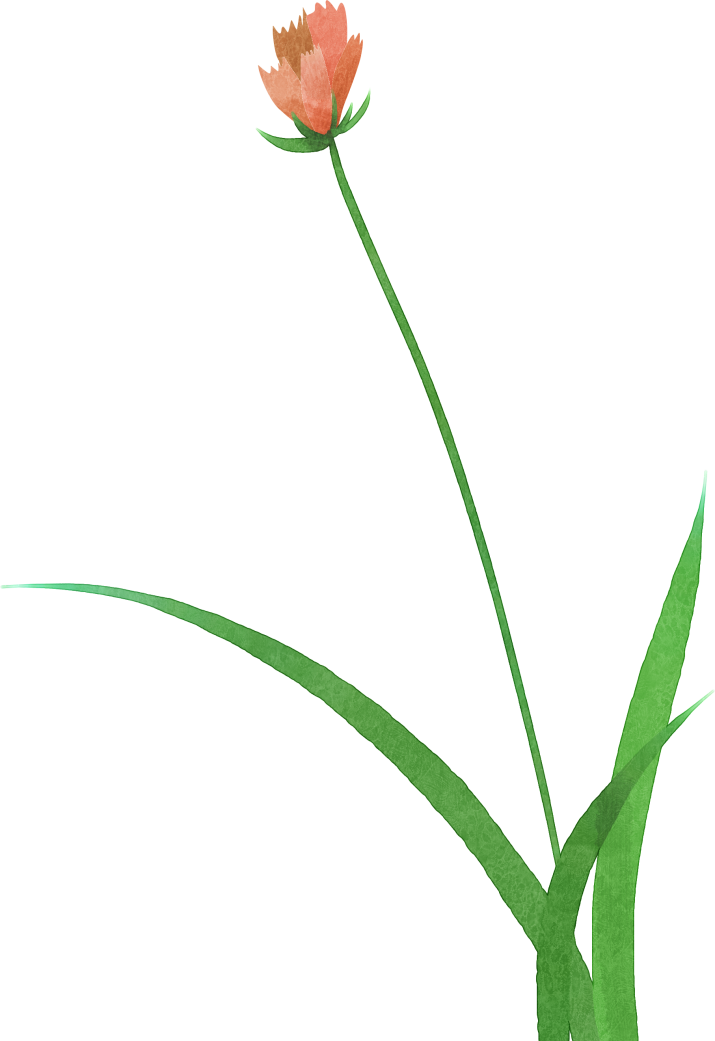 Add a subtitle here
LOGO
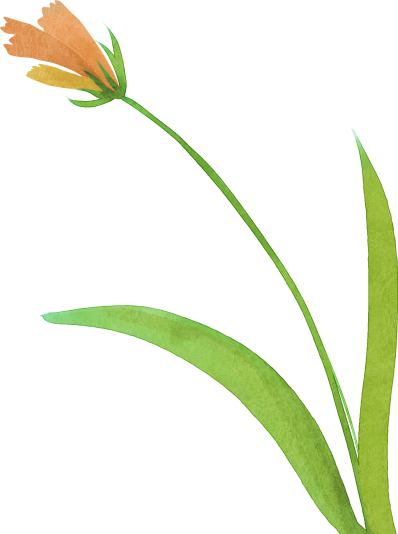 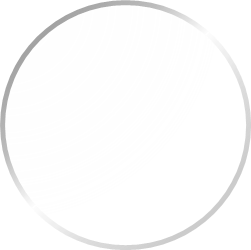 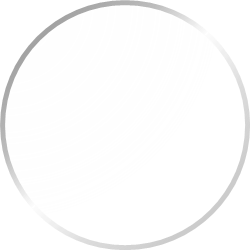 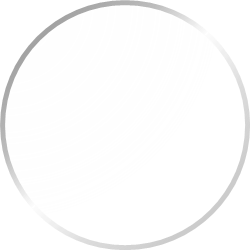 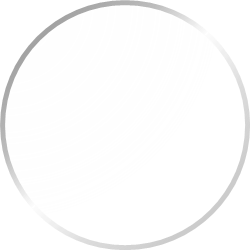 Keywords
Keywords
Keywords
Keywords
Click here to edit content and freely stretch the text box size to your needs
Click here to edit content and freely stretch the text box size to your needs
Click here to edit content and freely stretch the text box size to your needs
Click here to edit content and freely stretch the text box size to your needs
CONTENTS
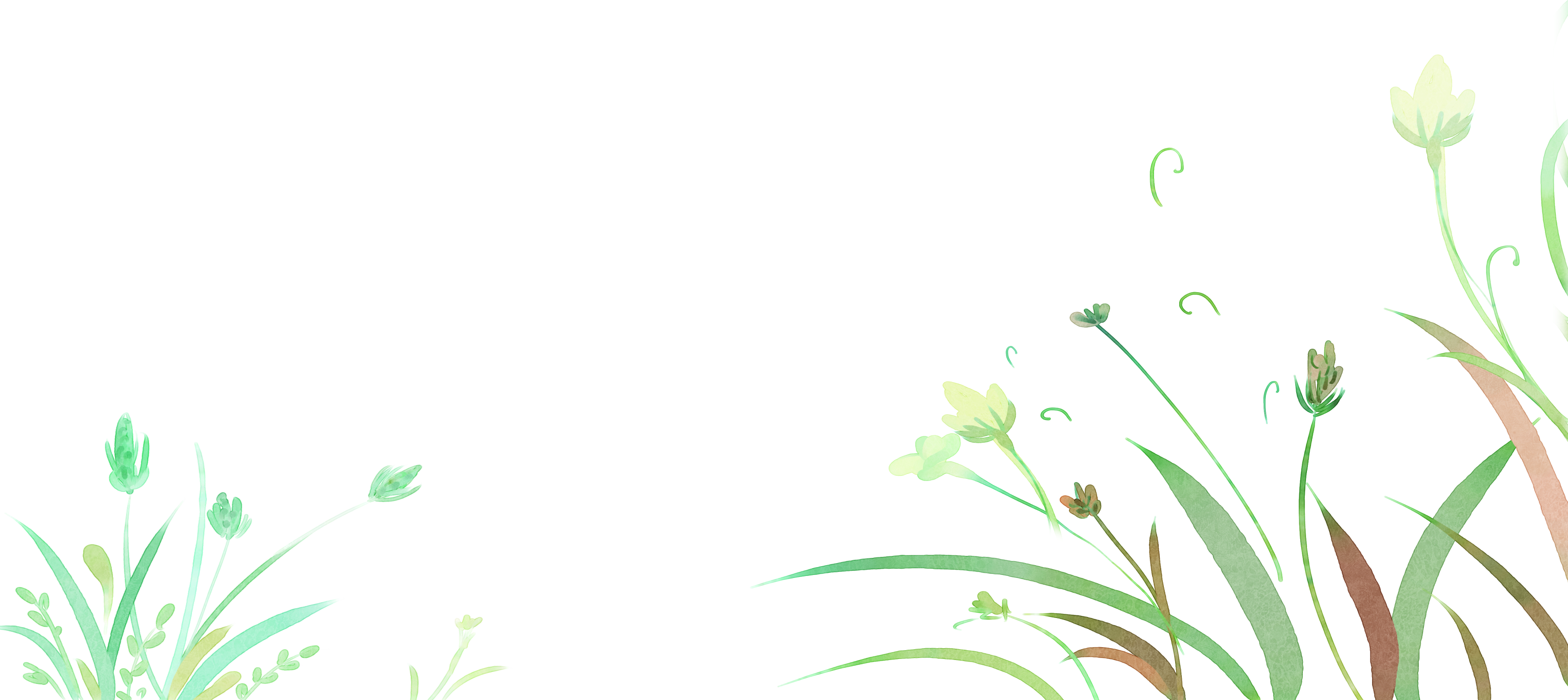 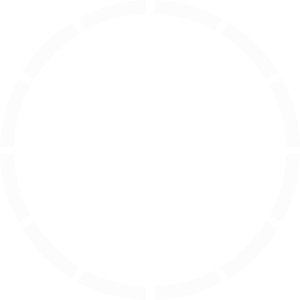 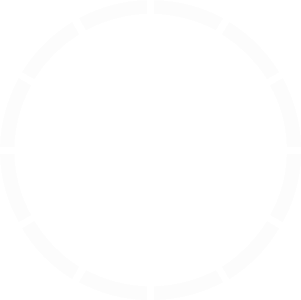 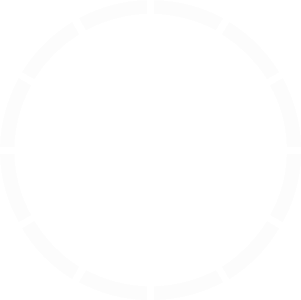 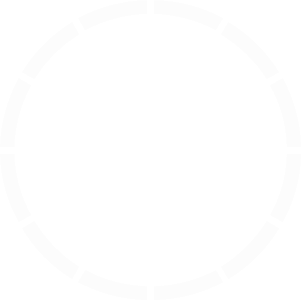 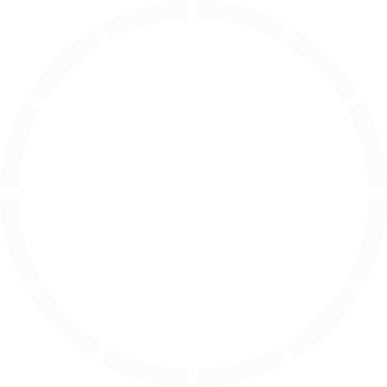 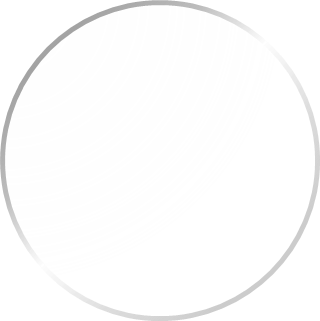 Transition page
Click to edit the title
Click here to edit what you want, and it is recommended that you use Microsoft Yadark font for presentation, and that all graphic lines and their corresponding materials in this template are freely edited, color-changing, and replaced. For more instructions and works, please read the brochure at the end of the template.
Click to edit the title
Click here to edit what you want, and it is recommended that you use Microsoft Yadark font for presentation, and that all graphic lines and their corresponding materials in this template are freely edited, color-changing, and replaced. For more instructions and works, please read the brochure at the end of the template.
Keywords
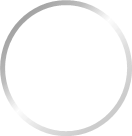 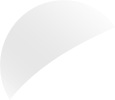 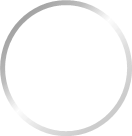 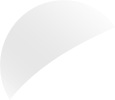 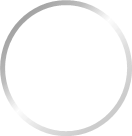 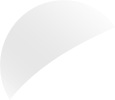 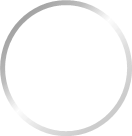 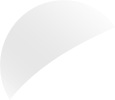 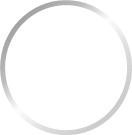 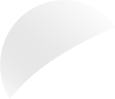 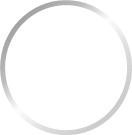 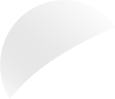 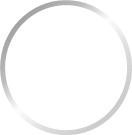 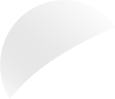 Click here to add a title
Keywords
Keywords
Keywords
Keywords
Click here to edit content
Click here to edit content
Click here to edit content
Click here to edit content
Keywords
Keywords
Keywords
Click here to edit content
Click here to edit content
Click here to edit content
Keywords
Keywords
Keywords
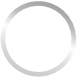 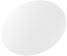 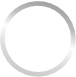 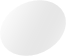 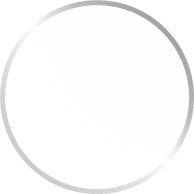 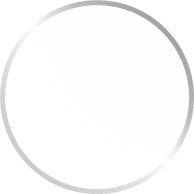 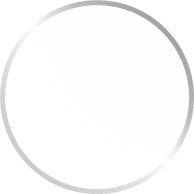 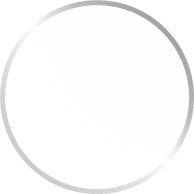 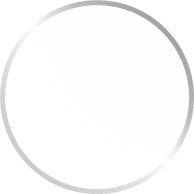 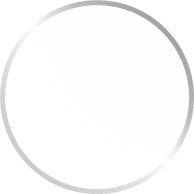 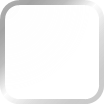 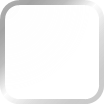 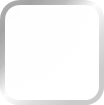 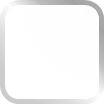 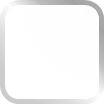 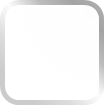 Keywords
Keywords
Keywords
Click here to edit content and freely stretch the text box size to your needs
Click here to edit content and freely stretch the text box size to your needs
Click here to edit content and freely stretch the text box size to your needs
Click here to edit content and freely stretch the text box size to your needs
Click here to edit content and freely stretch the text box size to your needs
Click here to edit content and freely stretch the text box size to your needs
Click here to add a title
1
2
3
4
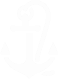 5
6
Click here to add a title
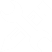 Click here to edit what you want, and it is recommended that you use Microsoft Yadark font for presentation, and that all graphic lines and their corresponding materials in this template are freely edited, color-changing, and replaced. For more instructions and works, please read the brochure at the end of the template.
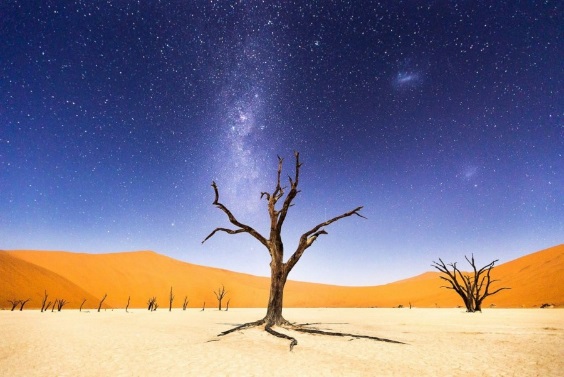 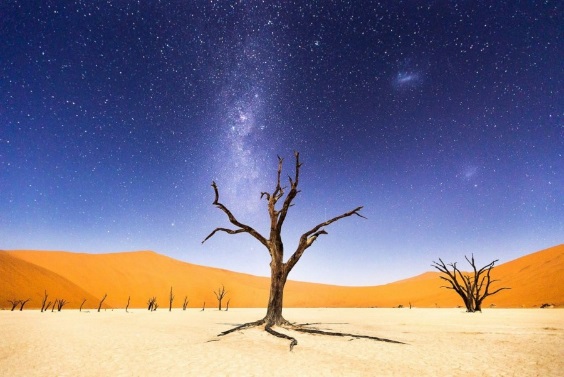 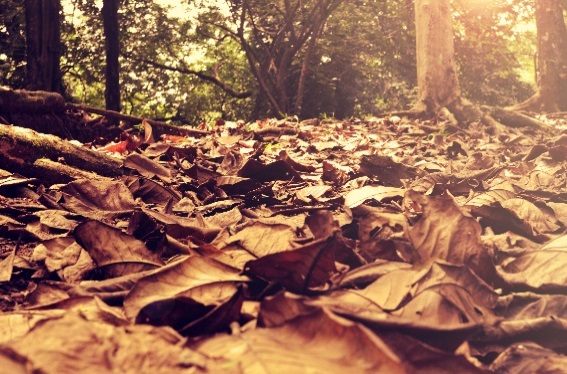 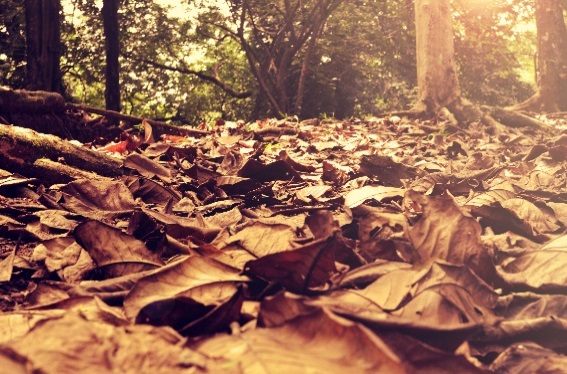 Click to edit the title
Click to edit the title
Click to edit the title
Click to edit the title
Click here to edit content and freely stretch the text box size to your needs
Click here to edit content and freely stretch the text box size to your needs
Click here to edit content and freely stretch the text box size to your needs
Click here to edit content and freely stretch the text box size to your needs
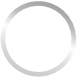 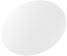 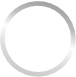 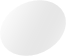 Click here to add a title
MORE THEN TEMPLATE
Click here to get you to the center of the  
narrative thought
MORE THEN TEMPLATE
Click here to get you to the center of the  
narrative thought
MORE THEN TEMPLATE
Click here to get you to the center of the  
narrative thought
MORE THEN TEMPLATE
Click here to get you to the center of the  
narrative thought
Click here to add a title
THAN MORE TEMPLATE
Click here to add you to the center of the the  
narrative thought
80%
40%
THAN MORE TEMPLATE
Click here to add you to the center of the the  
narrative thought
THAN MORE TEMPLATE
Click here to add you to the center of the the  
narrative thought
65%
50%
THAN MORE TEMPLATE
Click here to add you to the center of the the  
narrative thought
THAN MORE TEMPLATE
Click here to add you to the center of the the  
narrative thought
30%
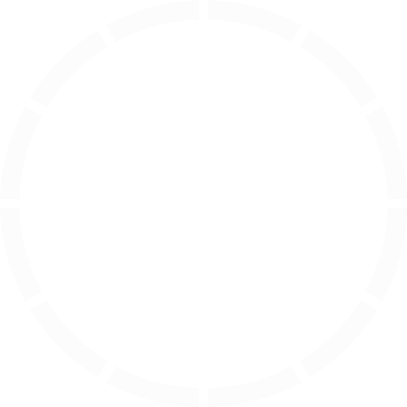 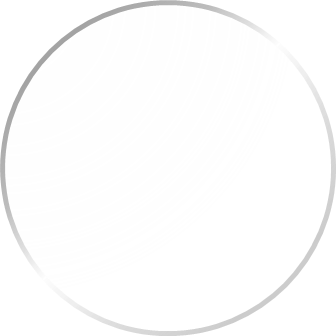 Transition page
Click to edit the title
Click here to edit what you want, and it is recommended that you use Microsoft Yadark font for presentation, and that all graphic lines and their corresponding materials in this template are freely edited, color-changing, and replaced. For more instructions and works, please read the brochure at the end of the template.
Click to edit the title
Click here to edit what you want, and it is recommended that you use Microsoft Yadark font for presentation, and that all graphic lines and their corresponding materials in this template are freely edited, color-changing, and replaced. For more instructions and works, please read the brochure at the end of the template.
Keywords
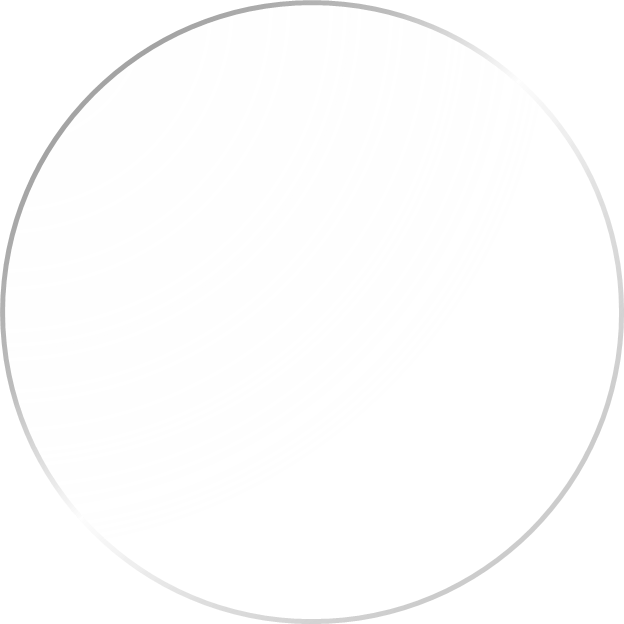 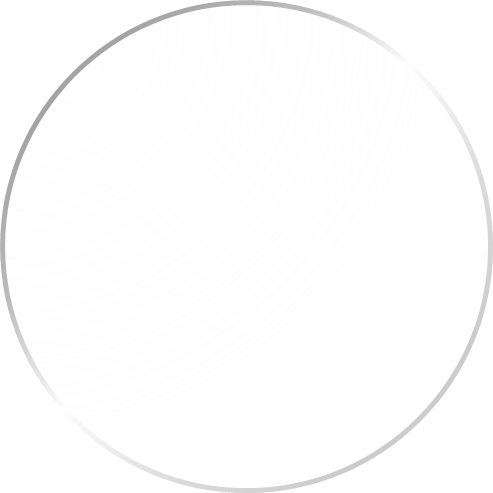 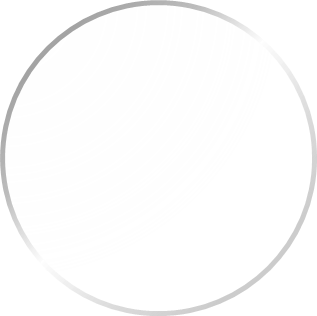 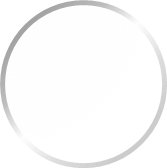 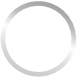 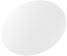 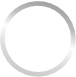 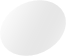 Click here to add a title
30%
Click here to edit content and freely stretch the text box size to your needs
Click here to edit what you want, and it is recommended that you use Microsoft Yadark font for presentation, and that all graphic lines and their corresponding materials in this template are freely edited, color-changing, and replaced. For more instructions and works, please read the brochure at the end of the template.
35%
Click here to edit content and freely stretch the text box size to your needs
20%
Click here to edit content and freely stretch the text box size to your needs
15%
Click here to edit content and freely stretch the text box size to your needs
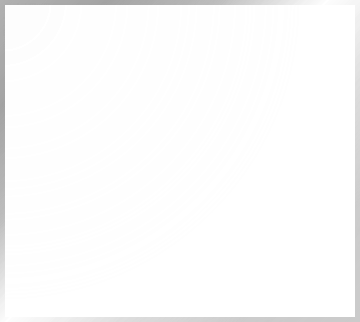 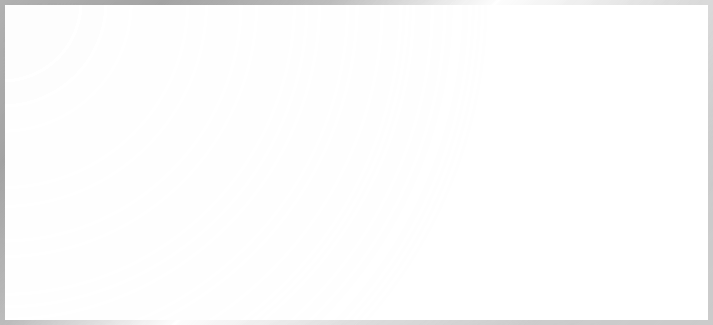 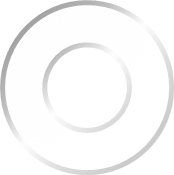 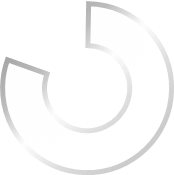 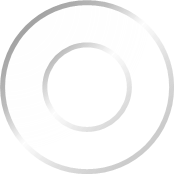 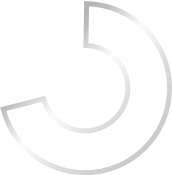 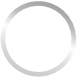 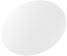 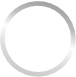 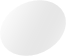 01
Click here to add a title
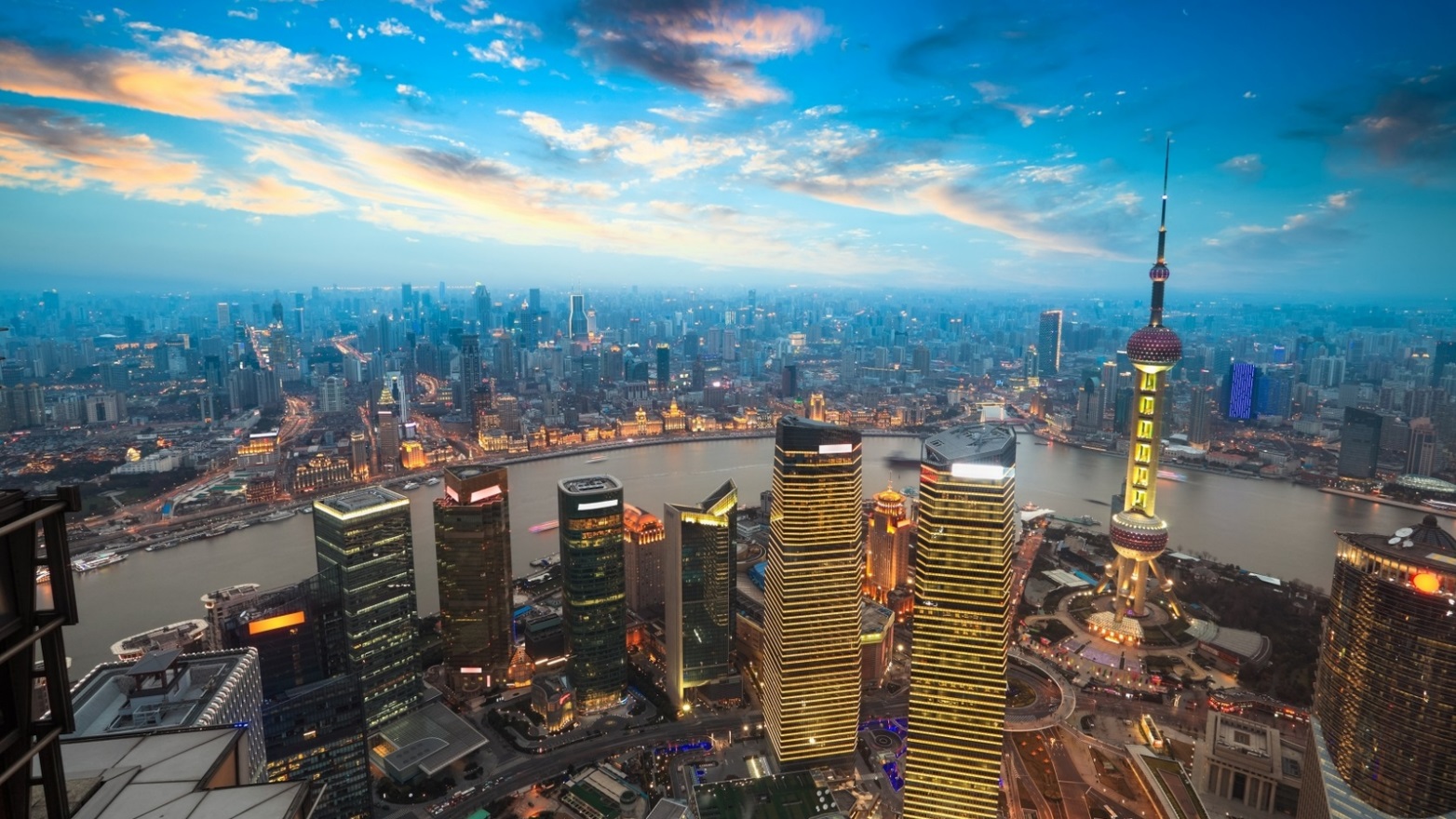 Click to edit the title
Click here to edit what you want, and it is recommended that you use Microsoft Yadark font for presentation, and that all graphic lines and their corresponding materials in this template are freely edited, color-changing, and replaced.
Click here to edit what you want, and it is recommended that you use Microsoft Yadark font for presentation, and that all graphic lines and their corresponding materials in this template are freely edited, color-changing, and replaced.
78%
78%
Title
Title
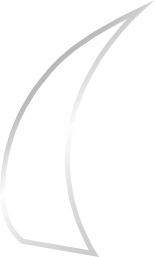 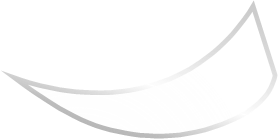 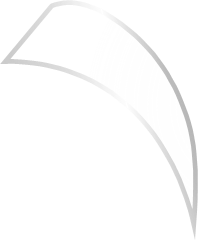 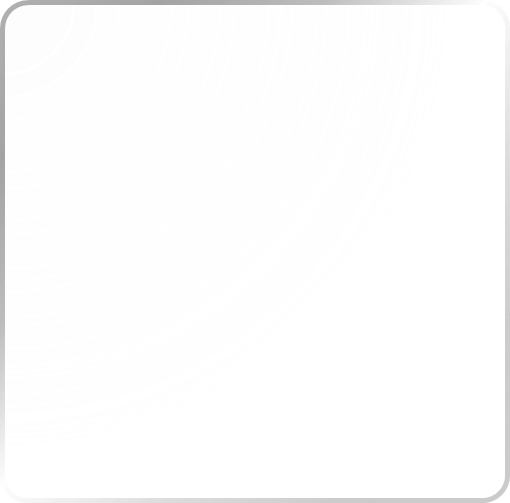 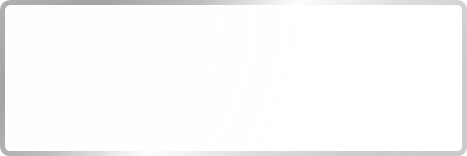 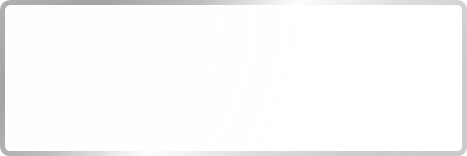 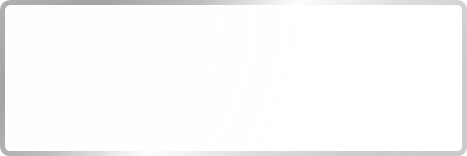 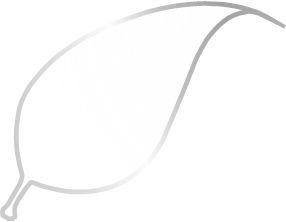 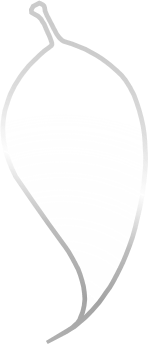 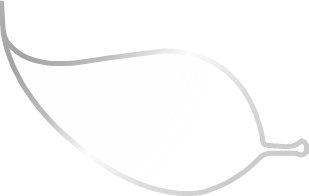 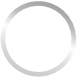 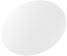 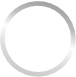 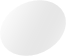 Click here to add a title
Click to edit the title
Click here to edit content
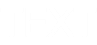 Click to edit the title
Click to edit the title
To Tiange is a set of PPT template development, PPT design customization, PPT training in one of the professional PPT service providers.
Click here to edit content
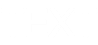 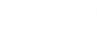 Click to edit the title
Click here to edit content
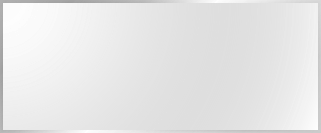 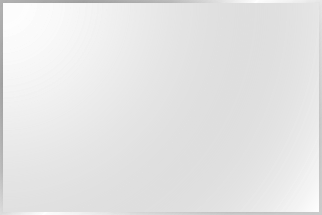 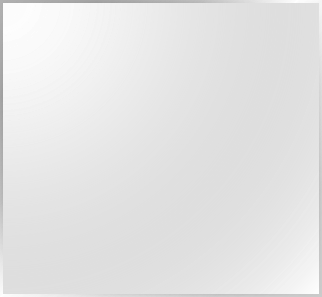 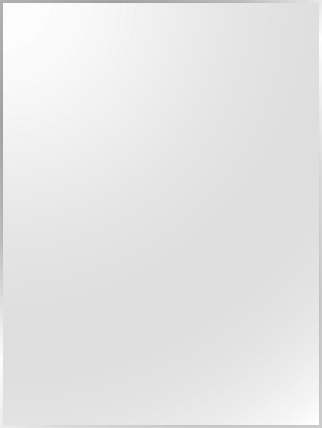 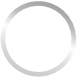 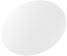 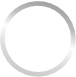 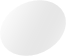 Click here to add a title
Keywords
Keywords
Keywords
Keywords
Click to edit the title
Click to edit the title
Click to edit the title
Click to edit the title
Click here to edit content
Click here to edit content
Click here to edit content
Click here to edit content
Click to edit the title
Click to edit the title
Click to edit the title
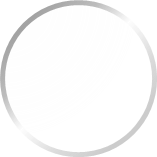 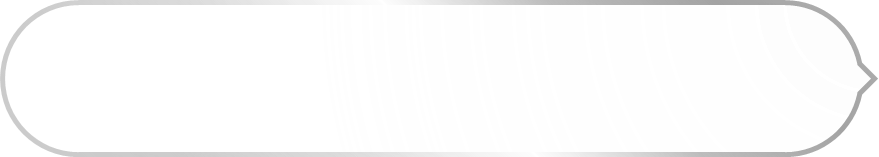 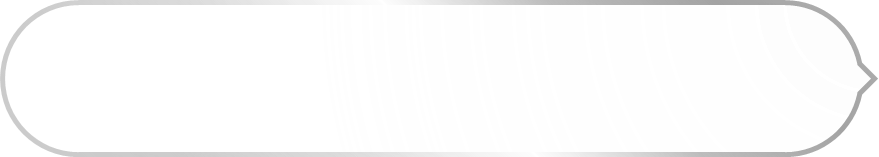 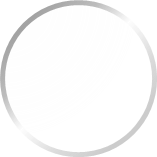 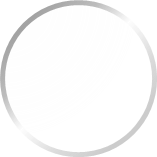 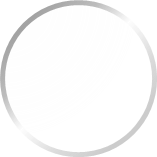 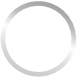 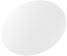 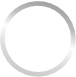 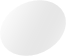 Click to edit the title
Click here to edit content and freely stretch the text box size to your needs
Click here to edit content and freely stretch the text box size to your needs
Click here to edit content and freely stretch the text box size to your needs
Click here to edit content and freely stretch the text box size to your needs
Click here to add a title
01
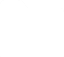 02
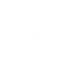 03
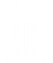 04
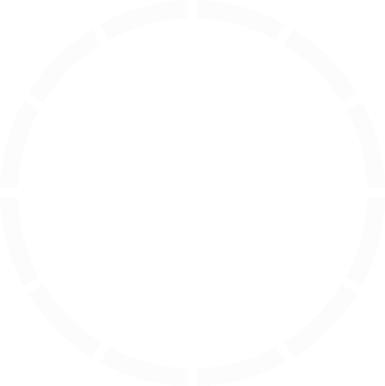 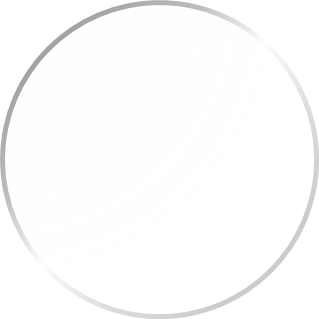 Transition page
Click to edit the title
Click here to edit what you want, and it is recommended that you use Microsoft Yadark font for presentation, and that all graphic lines and their corresponding materials in this template are freely edited, color-changing, and replaced. For more instructions and works, please read the brochure at the end of the template.
Click to edit the title
Click here to edit what you want, and it is recommended that you use Microsoft Yadark font for presentation, and that all graphic lines and their corresponding materials in this template are freely edited, color-changing, and replaced. For more instructions and works, please read the brochure at the end of the template.
Keywords
Keywords
Keywords
Keywords
Keywords
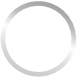 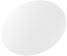 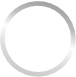 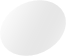 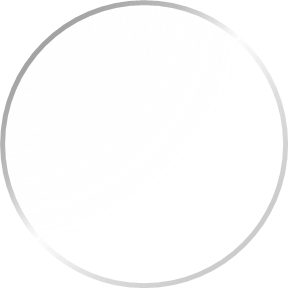 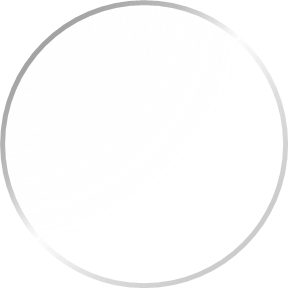 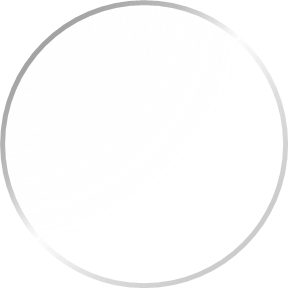 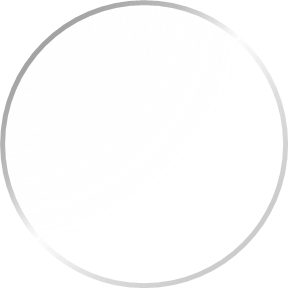 Click here to edit content and freely stretch the text box size to your needs
Click here to edit content and freely stretch the text box size to your needs
Click here to edit content and freely stretch the text box size to your needs
Click here to edit content and freely stretch the text box size to your needs
Click here to add a title
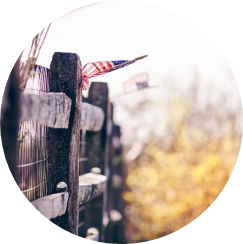 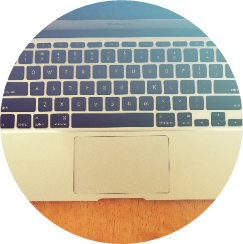 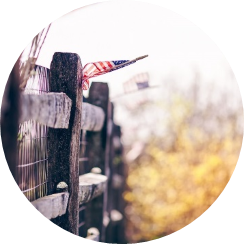 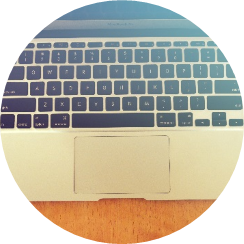 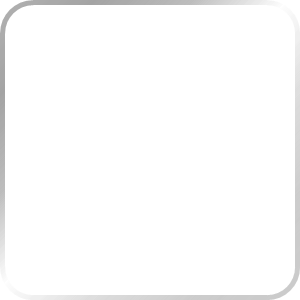 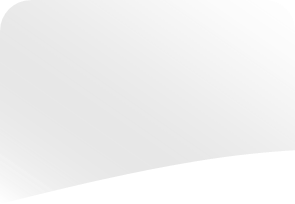 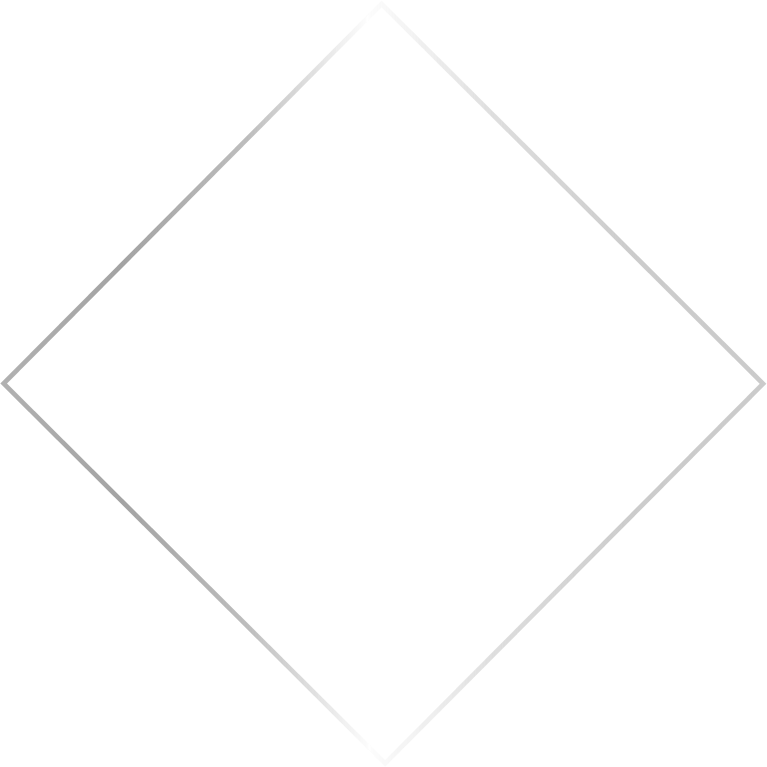 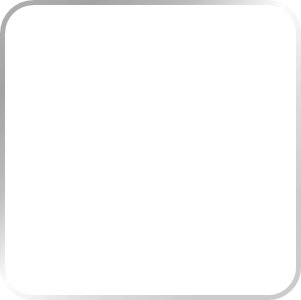 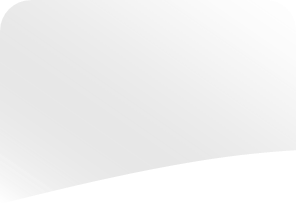 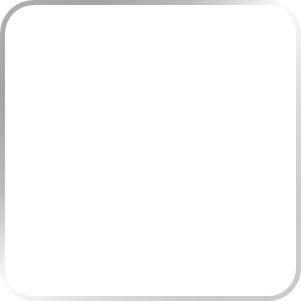 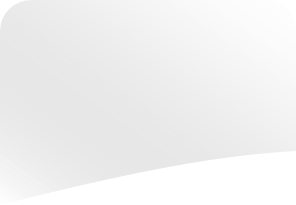 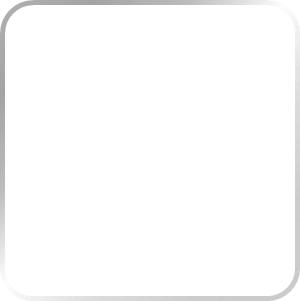 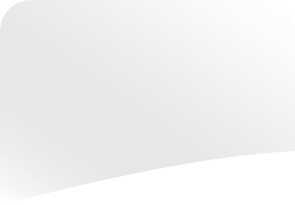 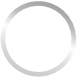 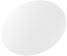 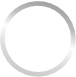 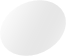 Click here to add a title
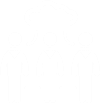 Click to edit the title
Click to edit the title
Click here to edit content and freely stretch the text box size to your needs
Click here to edit content and freely stretch the text box size to your needs
Keywords
Keywords
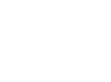 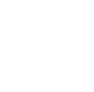 Click to edit the title
Click to edit the title
Click here to edit content and freely stretch the text box size to your needs
Click here to edit content and freely stretch the text box size to your needs
Keywords
Keywords
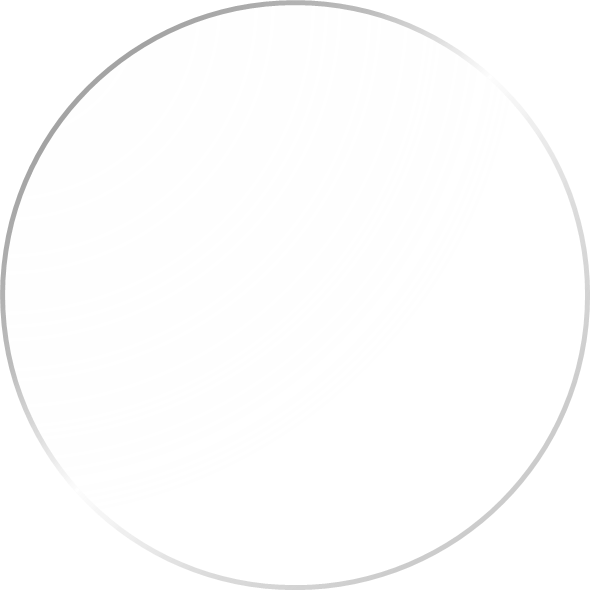 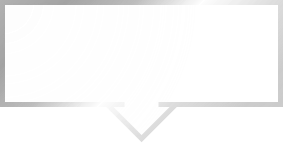 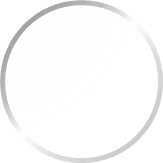 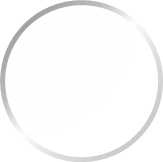 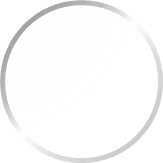 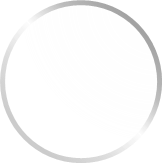 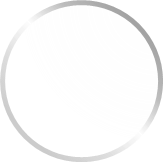 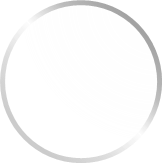 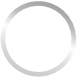 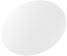 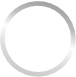 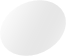 Click here to add a title
Keywords
Click to edit the title
Click to edit the title
Click to edit the title
Click to edit the title
Click to edit the title
Click to edit the title
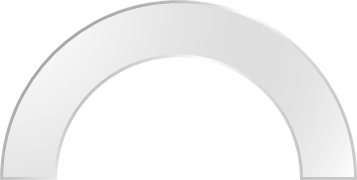 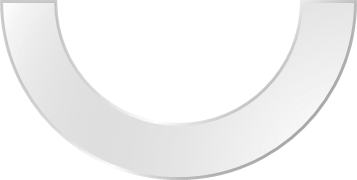 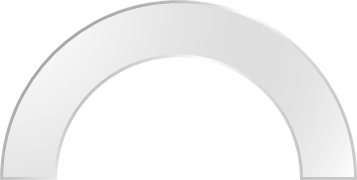 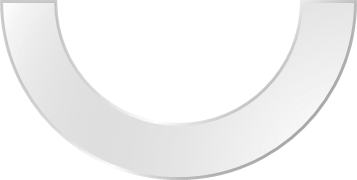 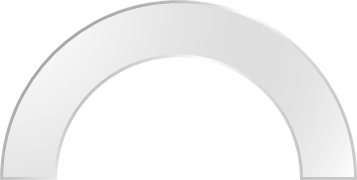 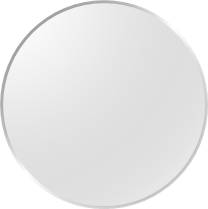 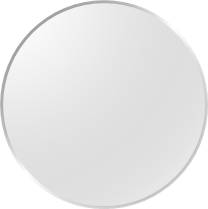 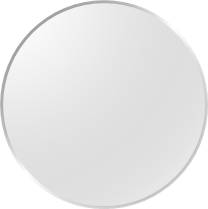 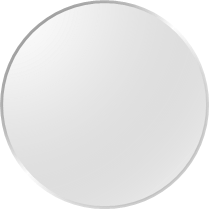 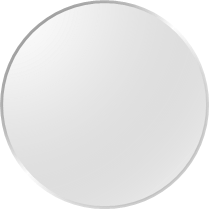 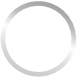 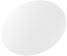 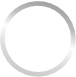 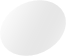 1
2
3
4
5
Click here to add a title
Click to edit the title
Click to edit the title
Click here to edit content
Click here to edit content
2009
2010
2006
2008
2012
Click to edit the title
Click to edit the title
Click to edit the title
Click here to edit content
Click here to edit content
Click here to edit content
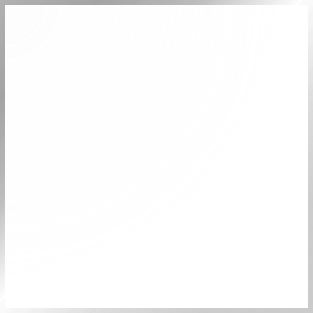 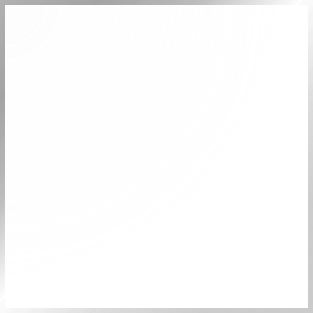 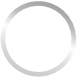 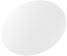 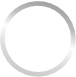 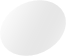 Click here to add a title
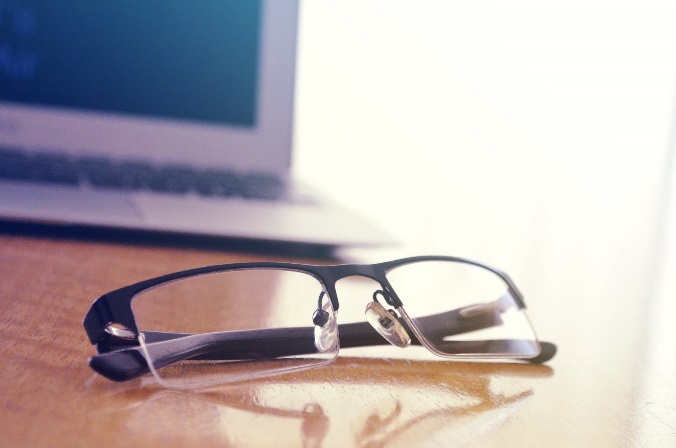 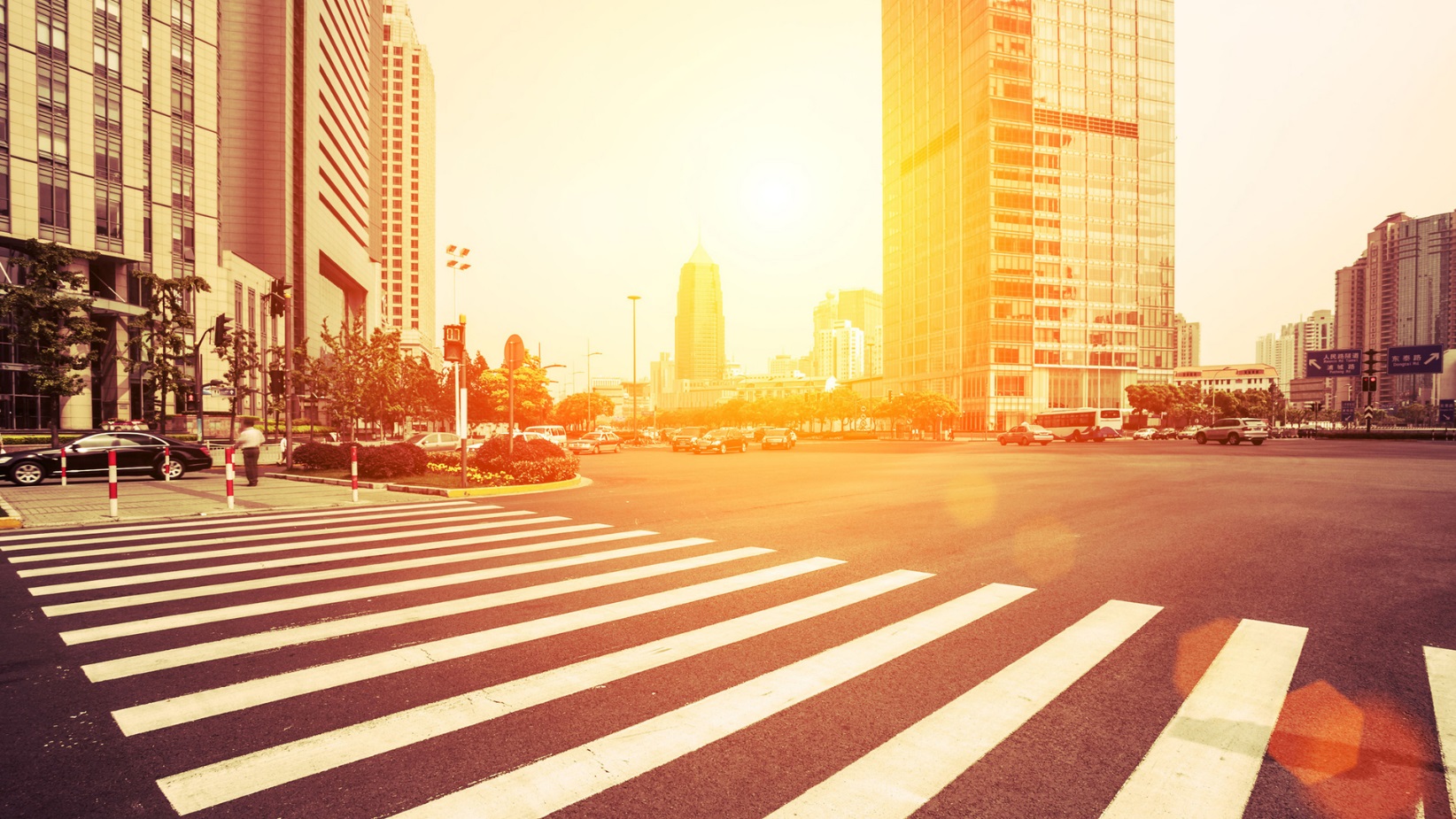 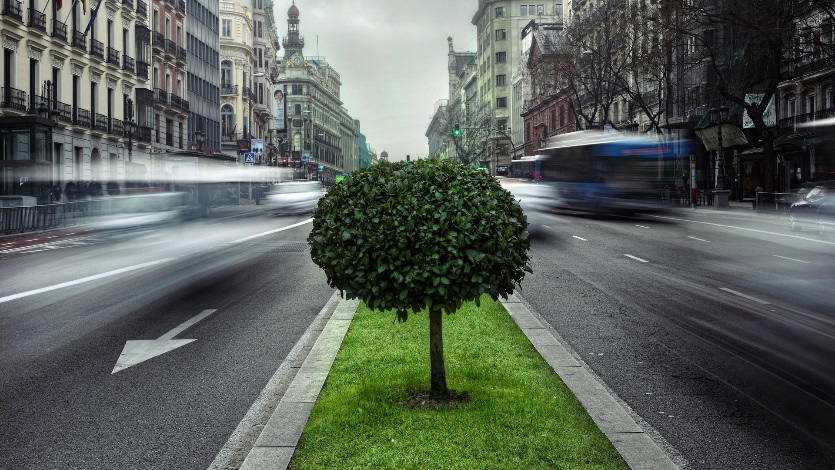 Transition page
Click to edit the title
Click here to edit what you want, and it is recommended that you use Microsoft Yadark font for presentation, and that all graphic lines and their corresponding materials in this template are freely edited, color-changing, and replaced. For more instructions and works, please read the brochure at the end of the template.
Click to edit the title
Click here to edit what you want, and it is recommended that you use Microsoft Yadark font for presentation, and that all graphic lines and their corresponding materials in this template are freely edited, color-changing, and replaced. For more instructions and works, please read the brochure at the end of the template.
Keywords
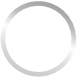 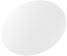 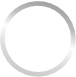 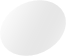 Click here to add a title
Click to edit the title
Click here to edit what you want, and it is recommended that you use Microsoft Yadark font for presentation, and that all graphic lines and their corresponding materials in this template are freely edited, color-changing, and replaced. For more instructions and works, please read the brochure at the end of the template.
Edit the title
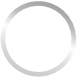 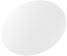 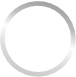 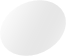 Click here to add a title
01
02
03
04
05
Click to edit the title
Click to edit the title
Click to edit the title
Click to edit the title
Click to edit the title
Click here to edit content and freely stretch the text box size to your needs
Click here to edit content and freely stretch the text box size to your needs
Click here to edit content and freely stretch the text box size to your needs
Click here to edit content and freely stretch the text box size to your needs
Click here to edit content and freely stretch the text box size to your needs
Click here to add a title
Click to edit the title
Click to edit the title
Click here to edit what you want, and it is recommended that you use Microsoft Yadark font for presentation, and that all graphic lines and their corresponding materials in this template are freely edited, color-changing, and replaced.
Click here to edit what you want, and it is recommended that you use Microsoft Yadark font for presentation, and that all graphic lines and their corresponding materials in this template are freely edited, color-changing, and replaced.
Click here to add a title
Keywords
Keywords
Click here to edit content and freely stretch the text box size to your needs
Click here to edit content and freely stretch the text box size to your needs
Keywords
Keywords
Click here to edit content and freely stretch the text box size to your needs
Click here to edit content and freely stretch the text box size to your needs
Keywords
Keywords
Click here to edit content and freely stretch the text box size to your needs
Click here to edit content and freely stretch the text box size to your needs
Keywords
Keywords
Click here to edit content and freely stretch the text box size to your needs
Click here to edit content and freely stretch the text box size to your needs
Click here to add a title
12,358
3,627
5,521
MORE THEN 
    TEMPLATE
Click here to add you 
to the center of the the 
narrative thought
MORE THEN 
    TEMPLATE
Click here to add you 
to the center of the the 
narrative thought
MORE THEN 
    TEMPLATE
Click here to add you 
to the center of the the 
narrative thought
Click here to add a title
01
MORE THEN TEMPLATE
Click here to get you to the center of the  
narrative thought
MORE THEN TEMPLATE
Click here to get you to the center of the  
narrative thought
02
03
MORE THEN TEMPLATE
Click here to get you to the center of the  
narrative thought
MORE THEN TEMPLATE
Click here to get you to the center of the  
narrative thought
04
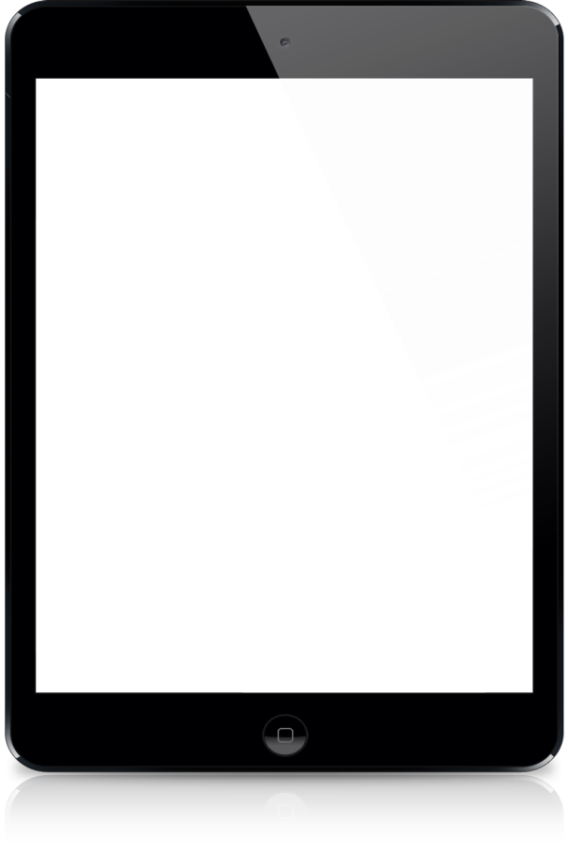 Click here to add a title
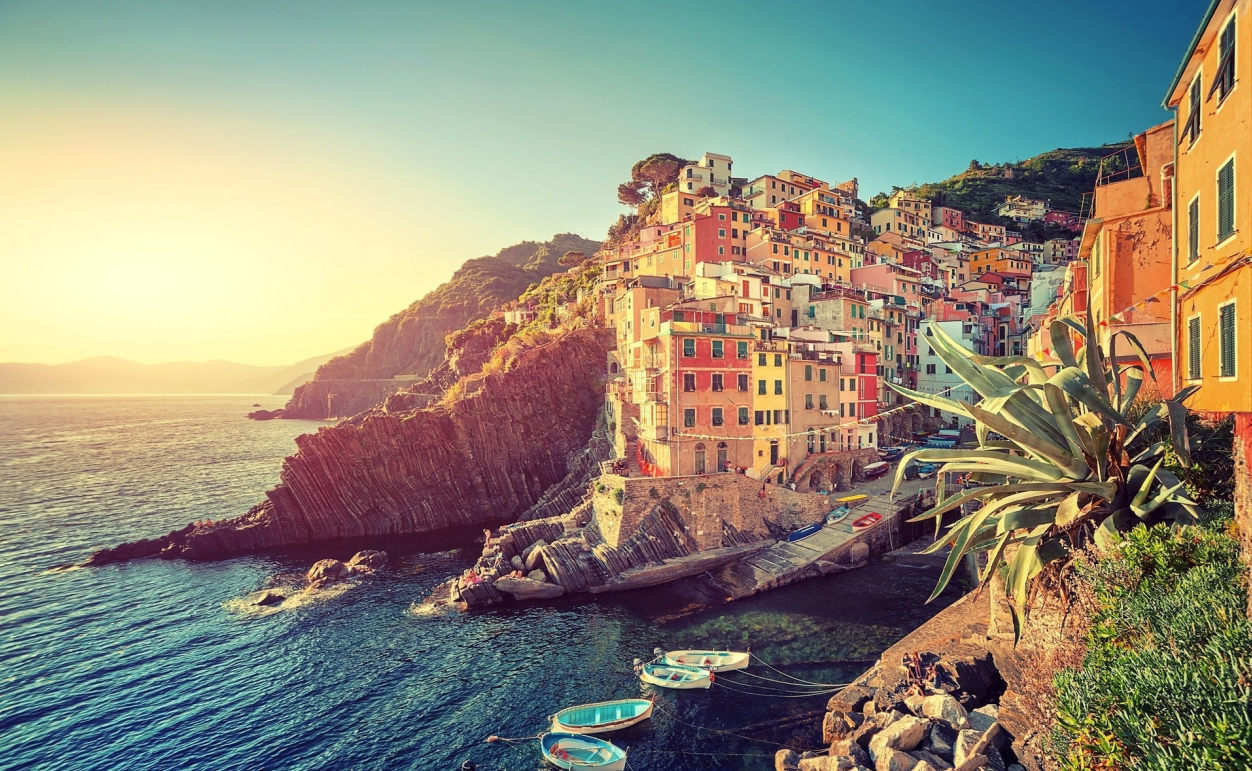 Click to edit the title
Click here to edit what you want, and it is recommended that you use Microsoft Yadark font for presentation, and that all graphic lines and their corresponding materials in this template are freely edited, color-changing, and replaced.
Click to edit the title
Click here to edit what you want, and it is recommended that you use Microsoft Yadark font for presentation, and that all graphic lines and their corresponding materials in this template are freely edited, color-changing, and replaced.
Click here to add a title
MORE THEN TEMPLATE
Click here to add you to the center
 Of the narrative thought
MORE THEN TEMPLATE
Click here to add you to the center
 Of the narrative thought
MORE THEN TEMPLATE
Click here to add you to the center
 Of the narrative thought
MORE THEN TEMPLATE
Click here to add you to the center
 Of the narrative thought
MORE THEN TEMPLATE
Click here to add you to the center
 Of the narrative thought
MORE THEN TEMPLATE
Click here to add you to the center
 Of the narrative thought
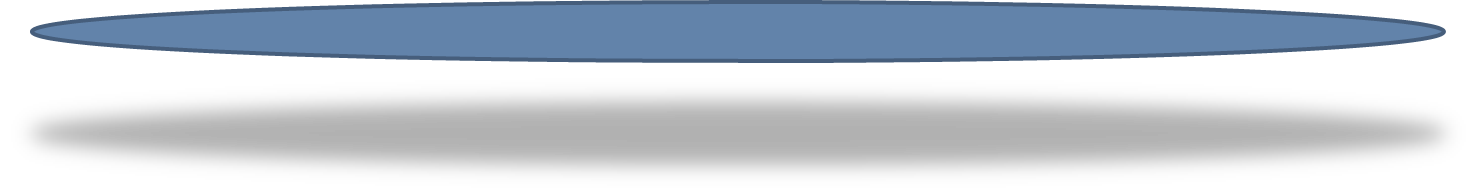 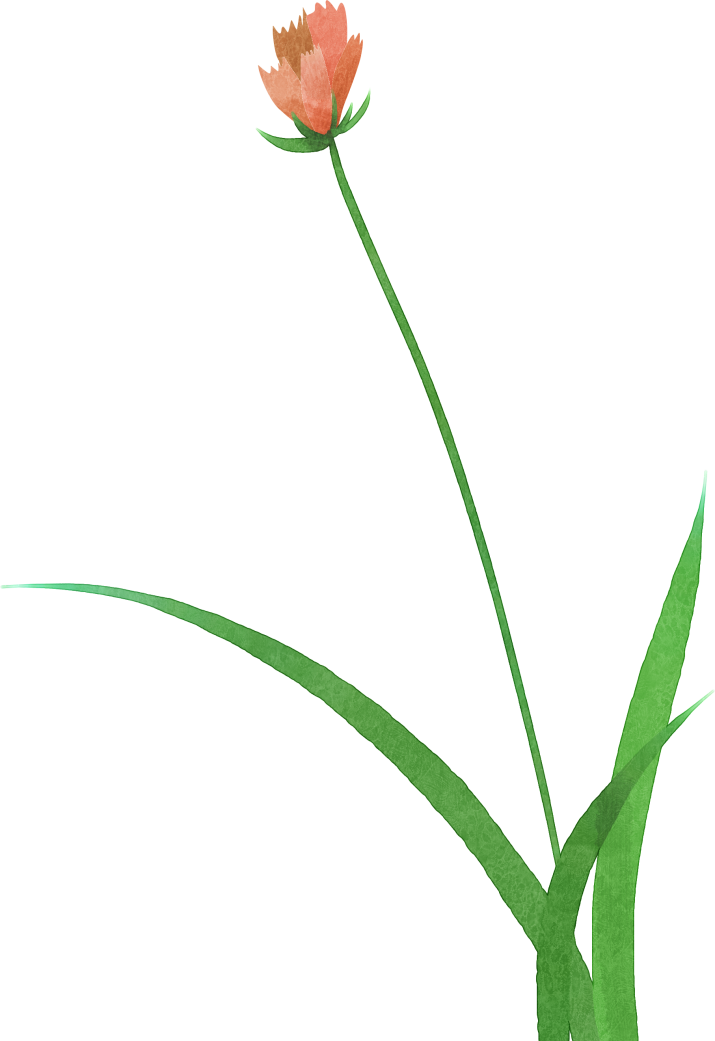 THANKS FOR YOU ATTENTION!
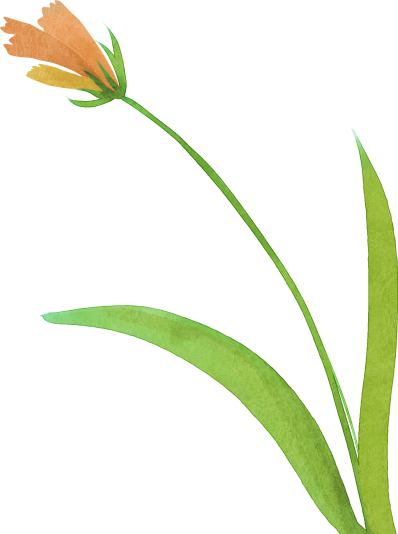 BONUS ICON
Mass icons are optional, any color change, drag without distortion
Let ppt More vivid, detailed, professional
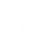 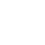 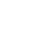 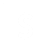 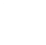 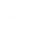 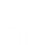 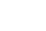 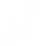 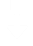 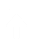 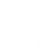 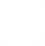 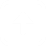 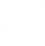 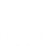 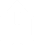 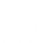 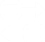 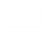 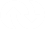 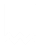 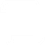 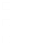 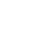 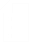 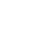 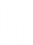 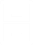 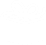 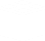 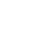 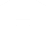 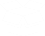 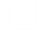 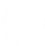 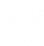 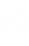 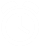 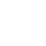 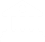 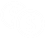 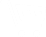 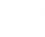 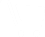 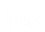 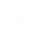 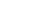 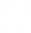 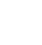 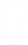 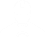 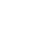 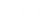 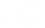 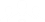 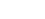 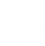 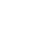 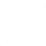 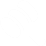 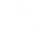 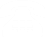 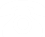 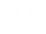 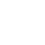 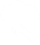 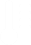 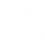 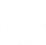 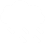 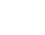 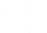 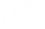 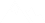 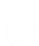 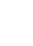 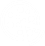 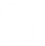 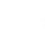 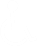 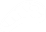 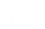 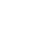 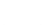 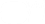 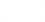 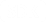 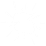 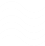 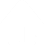 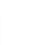 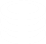 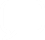 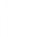 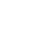 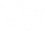 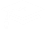 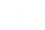